АНДРАГОГИКА
наука о современном обучении взрослых
Основные вопросы андрагогики
Чем взрослые ученики отличаются от детей –когнитивные и психологические особенности взрослых?
Как сделать обучение взрослых максимально эффективным? 
Какие методы  использовать в обучении взрослых?
Как строить отношения и общение со взрослыми учениками?
Мини-урок
Тема свободная
игры, 
подделки, творчество,
рукоделие, 
кулинария, 
музыка,
искусство, спорт
…
Мини-урок (2)
Желательно…
Чтобы тема была простой и интересной.
Хорошо, если вы сможете не только рассказать, но и показать!
Ещё лучше, если остальные смогут это сделать вместе с вами!
Подойти к заданию творчески!
Определение андрагогики
АНДРАГОГИКА - наука и искусство помощи  взрослым в самообучении.
АНДРАГОГИКА - раздел теории обучения, раскрывающий специфические закономерности освоения знаний и умений взрослым субъектом.
АНДРАГОГИКА - наука, охватывающая теоретические и практические проблемы образования, обучения и воспитания взрослых.
Андрагогика против Педагогики
Особенности взрослого как ученика(M. Knowles The modern practice of adult education 1970)
Богатый жизненный опыт
Стремление к независимости  
Ориентация на решения проблем
Стремление к безотлагательному   применению полученных знаний 
Статус относительно учителя
Обучение параллельно работе и другим социальным обязанностям
Снижение когнитивных способностей в старшем возрасте
педагогика
андрагогика
геронтогогика
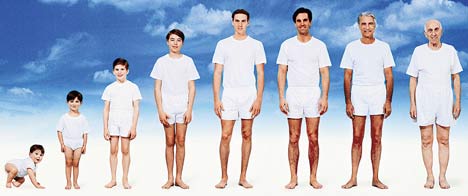 Возраст и Обучение. Взрослость
Опосредованная память
Зрелое мышление
Ясные цели
Внутренняя мотивация
Дисциплинированность
Высокая трудоспособность
Адекватная самооценка
Кругозор и жизненный опыт
…
Основные виды интеллекта
логико-математический  (IQ)
телесно-кинестетический

эмоциональный (EQ)
практический
социальный
творческий
вербальный
музыкальный
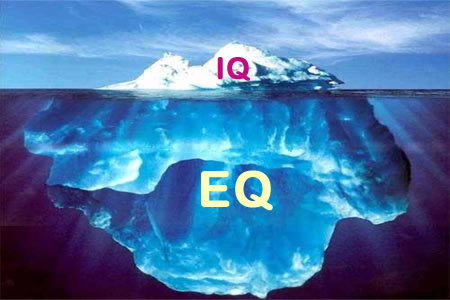 15%
85%
Три уровня обучения взрослых
государство
предприятие
личность
Хотим чтобы человек действовал по-новому!?
Спасибо за вниманиевопросы ?